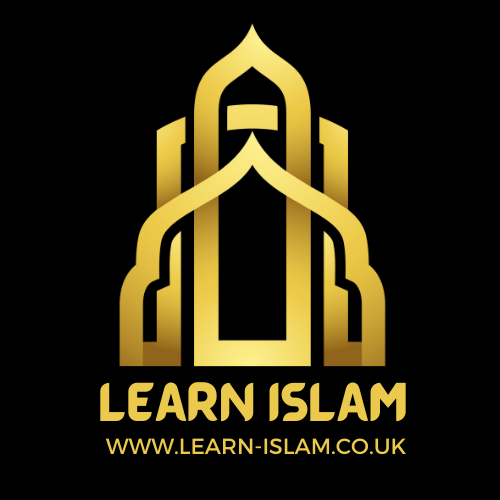 FREE Islamic Resources for Educational Institutions
Creative Commons Non-Commercial, No-Derivatives License
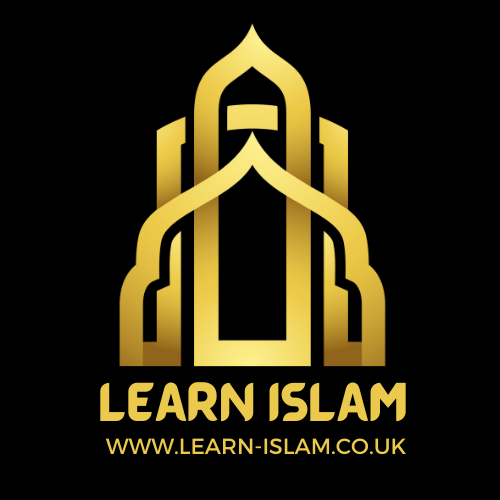 What is a Mosque?
www.learn-islam.co.uk
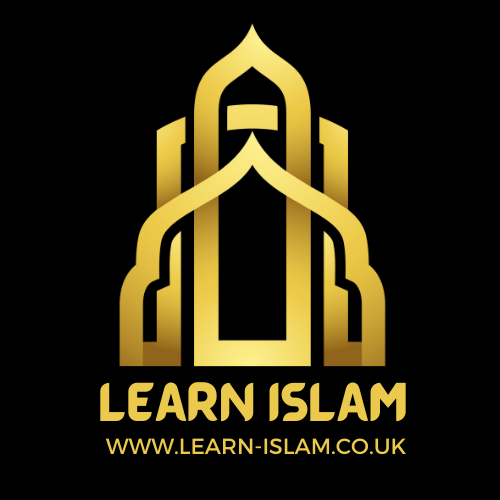 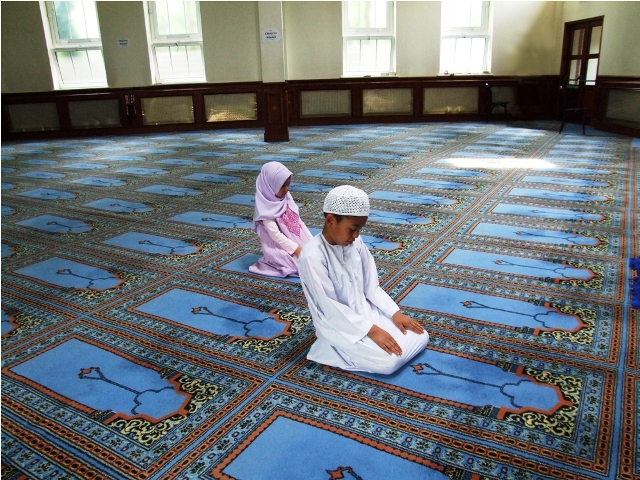 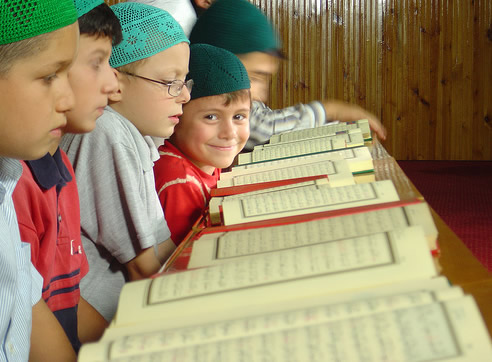 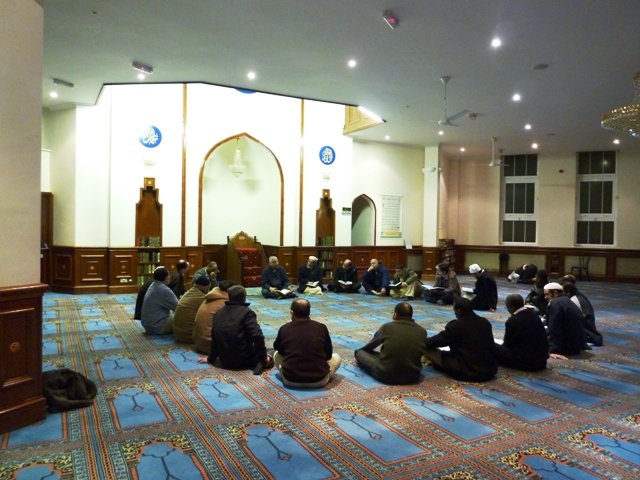 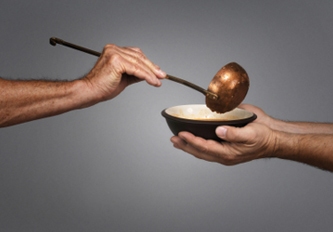 Teaching
Advice
Charity
Prayers
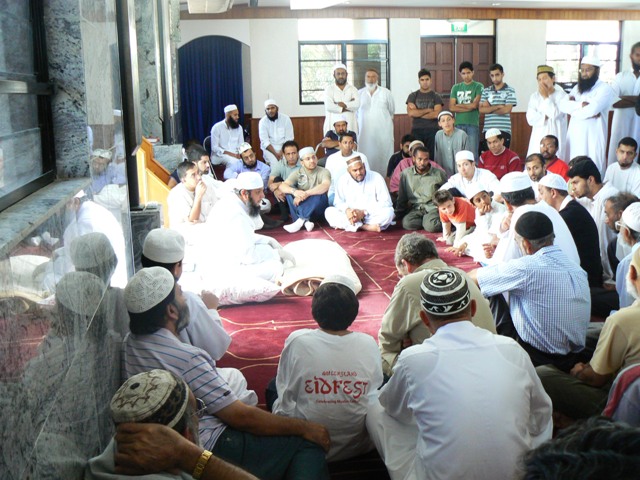 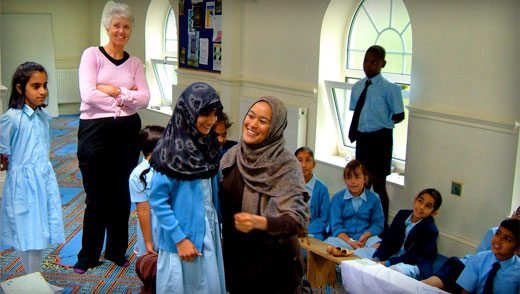 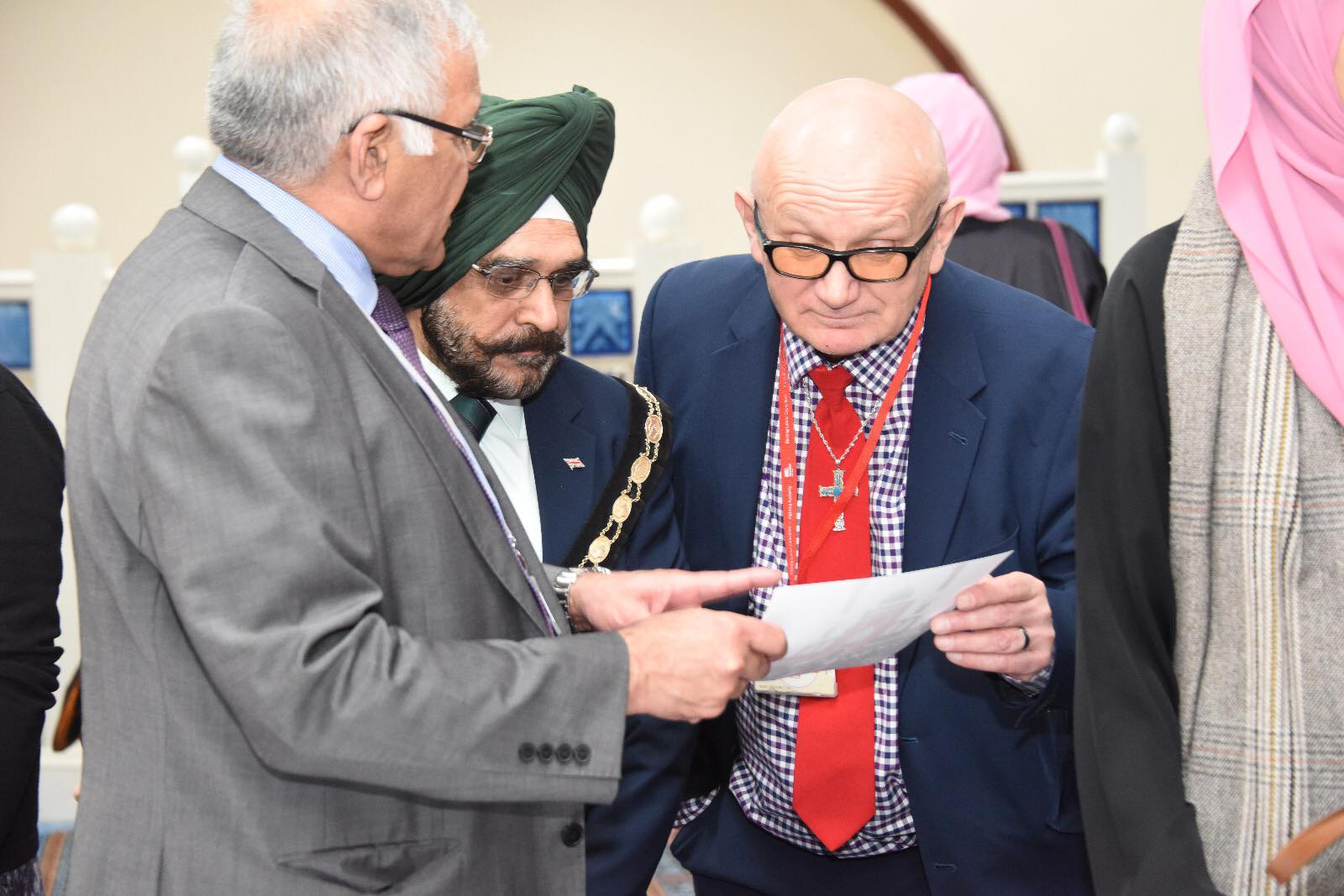 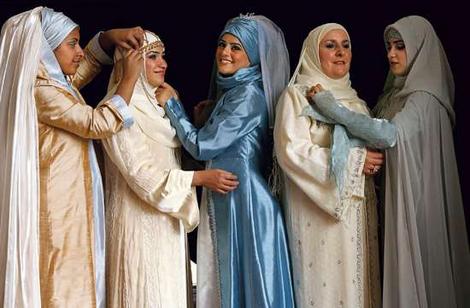 Community
Funerals
School Visits
Weddings
www.learn-islam.co.uk
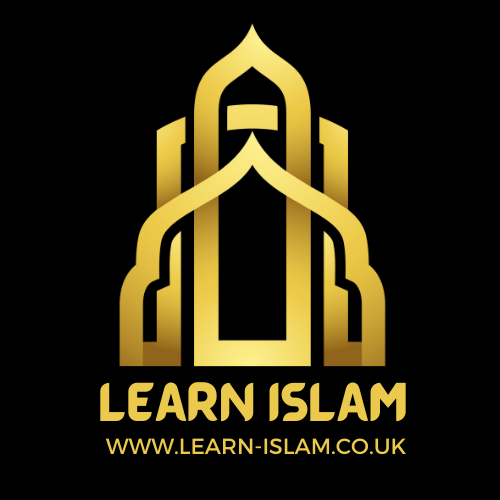 Main areas of the Mosque
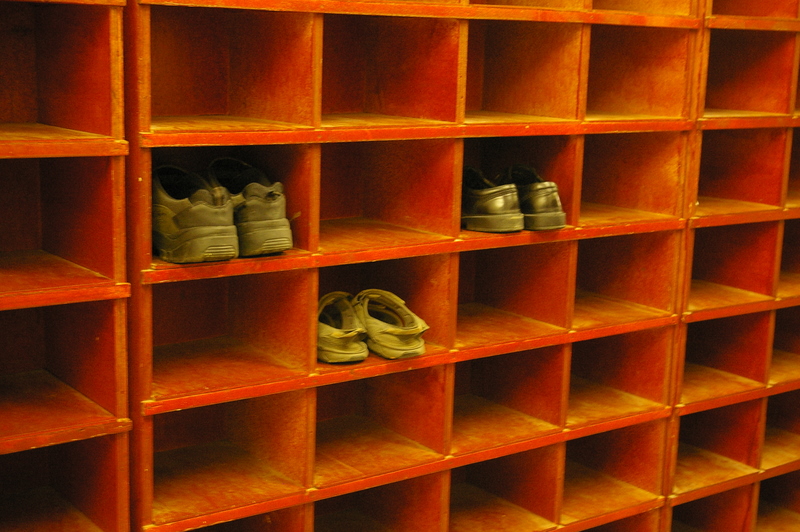 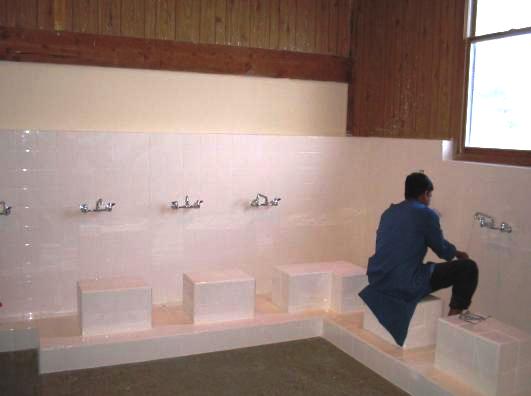 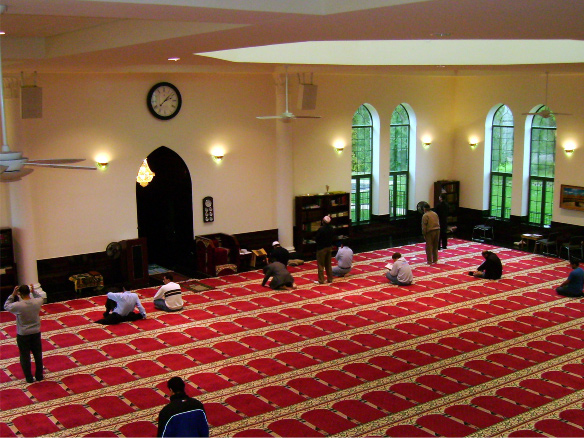 Wudhu / Ablution
Prayer Hall
Shoe Racks
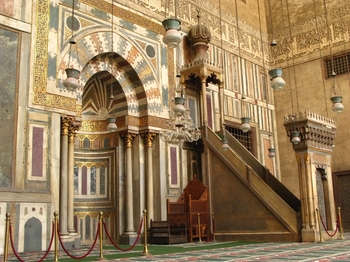 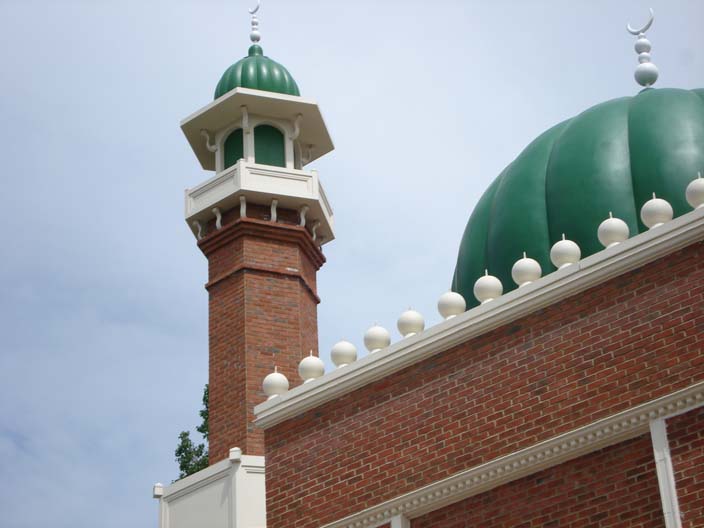 Mehrab / Minbar
Minaret
www.learn-islam.co.uk
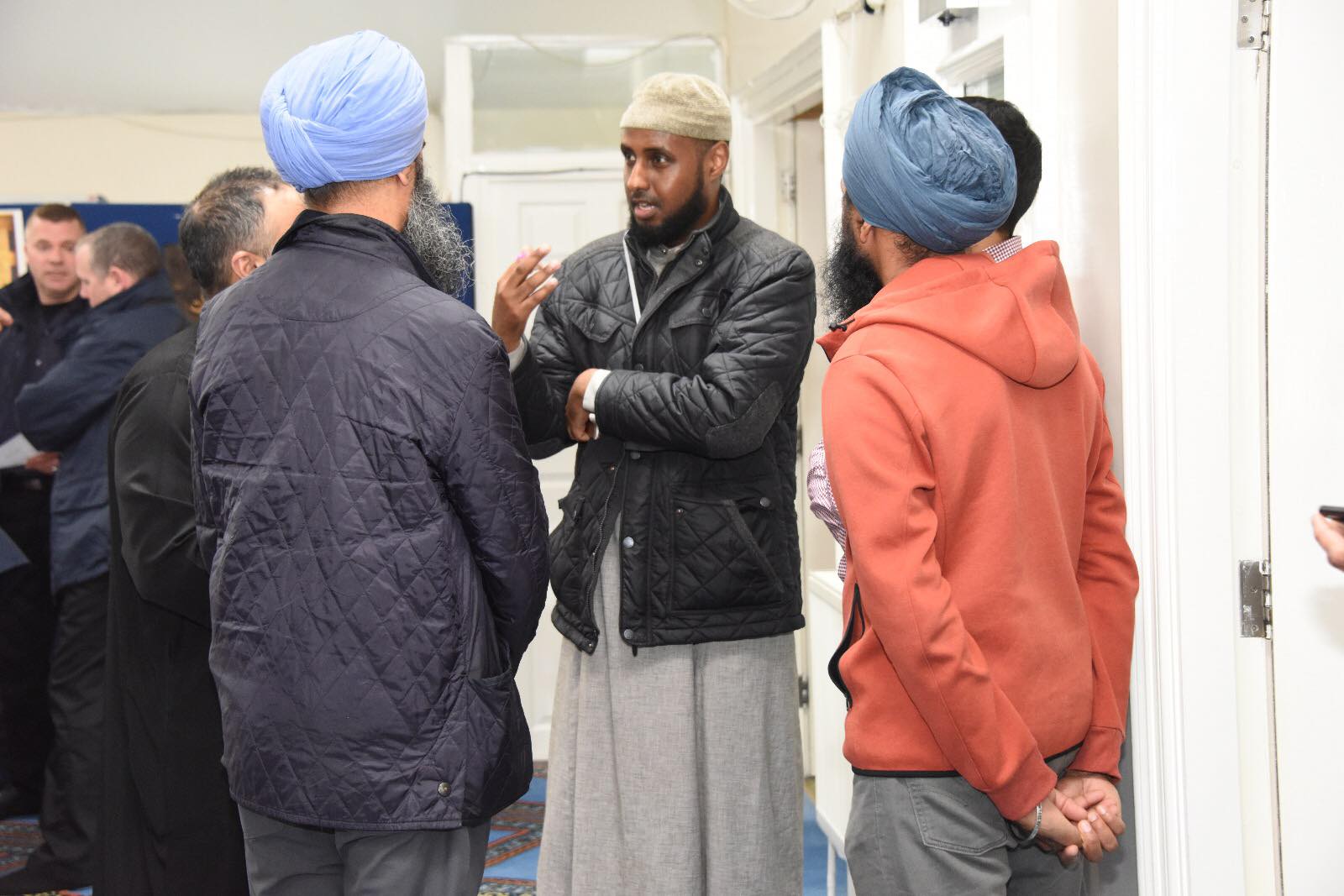 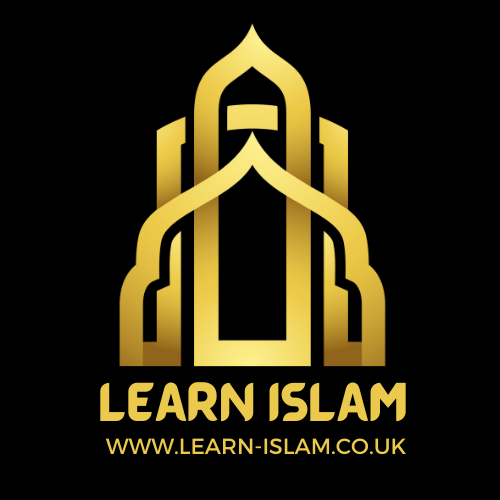 The Imam
Islamic Leader
Leads Prayers
Gives Advice
Nikah’s (Marriages)
Leads a normal life
Is allowed to get married
An Imam knows the Quran 
by memory and it’s meaning
www.learn-islam.co.uk
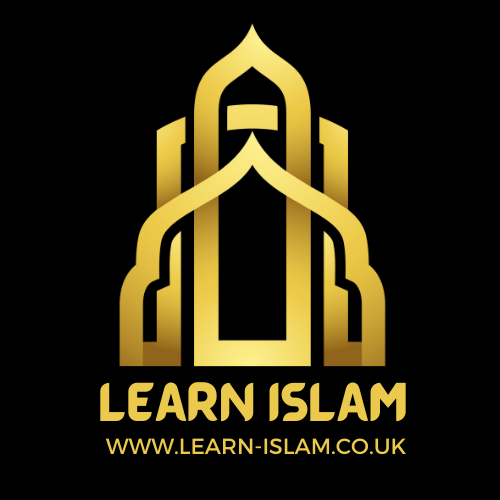 Visit www.learn-islam.co.uk for more resources